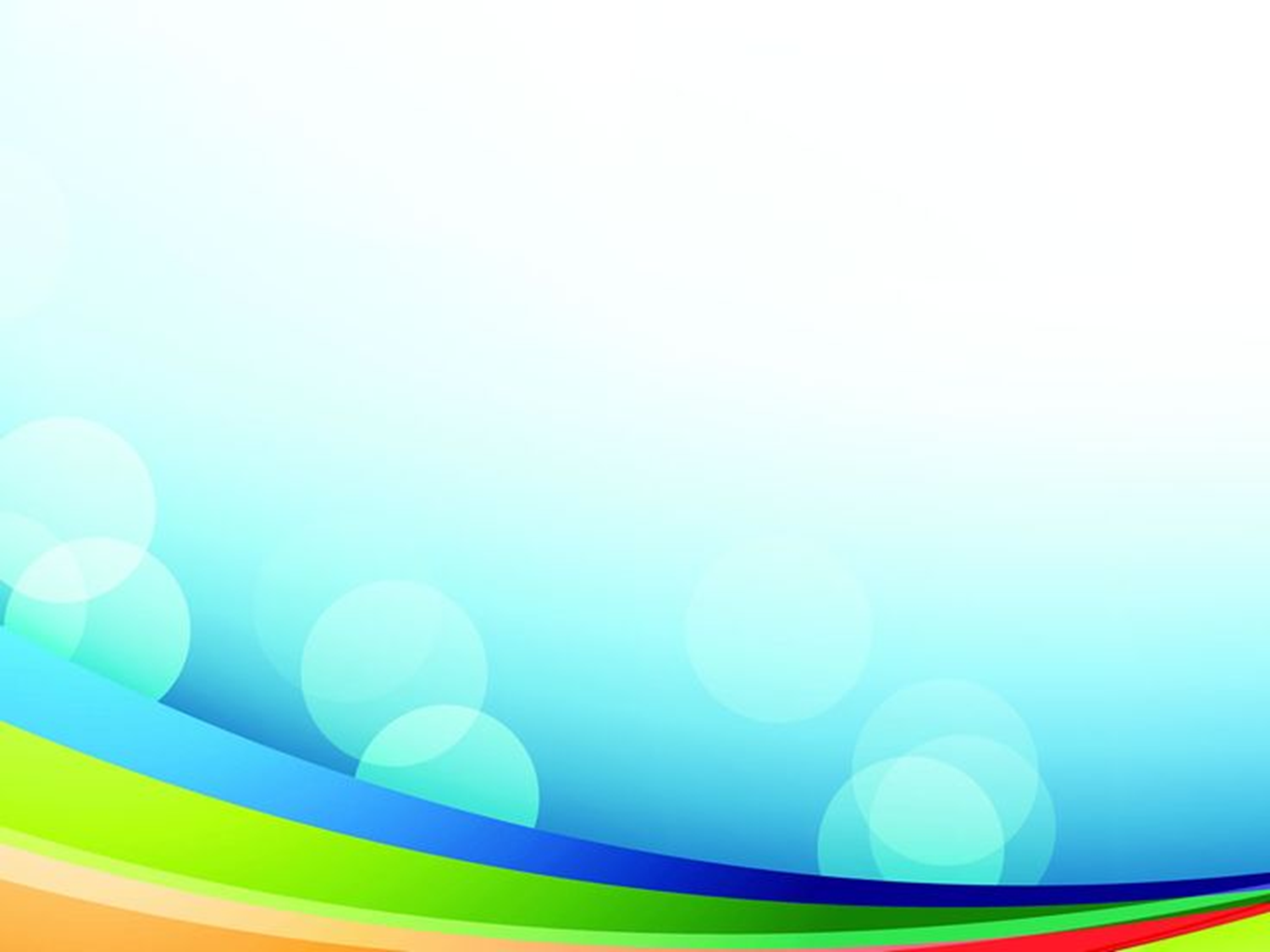 Игра «Найди место звуков «с-сь» в словах»
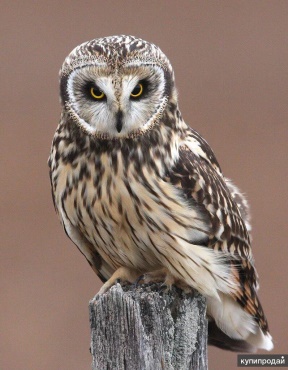 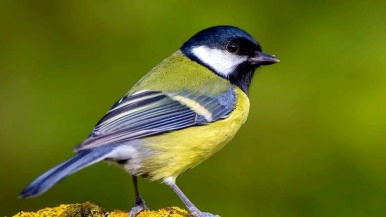 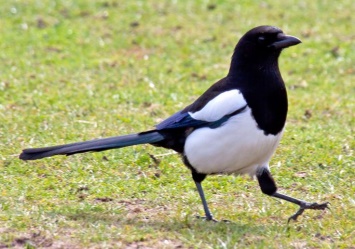 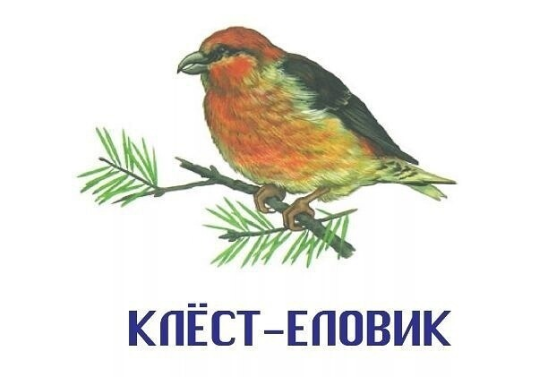 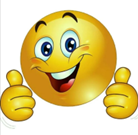 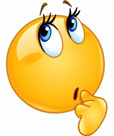 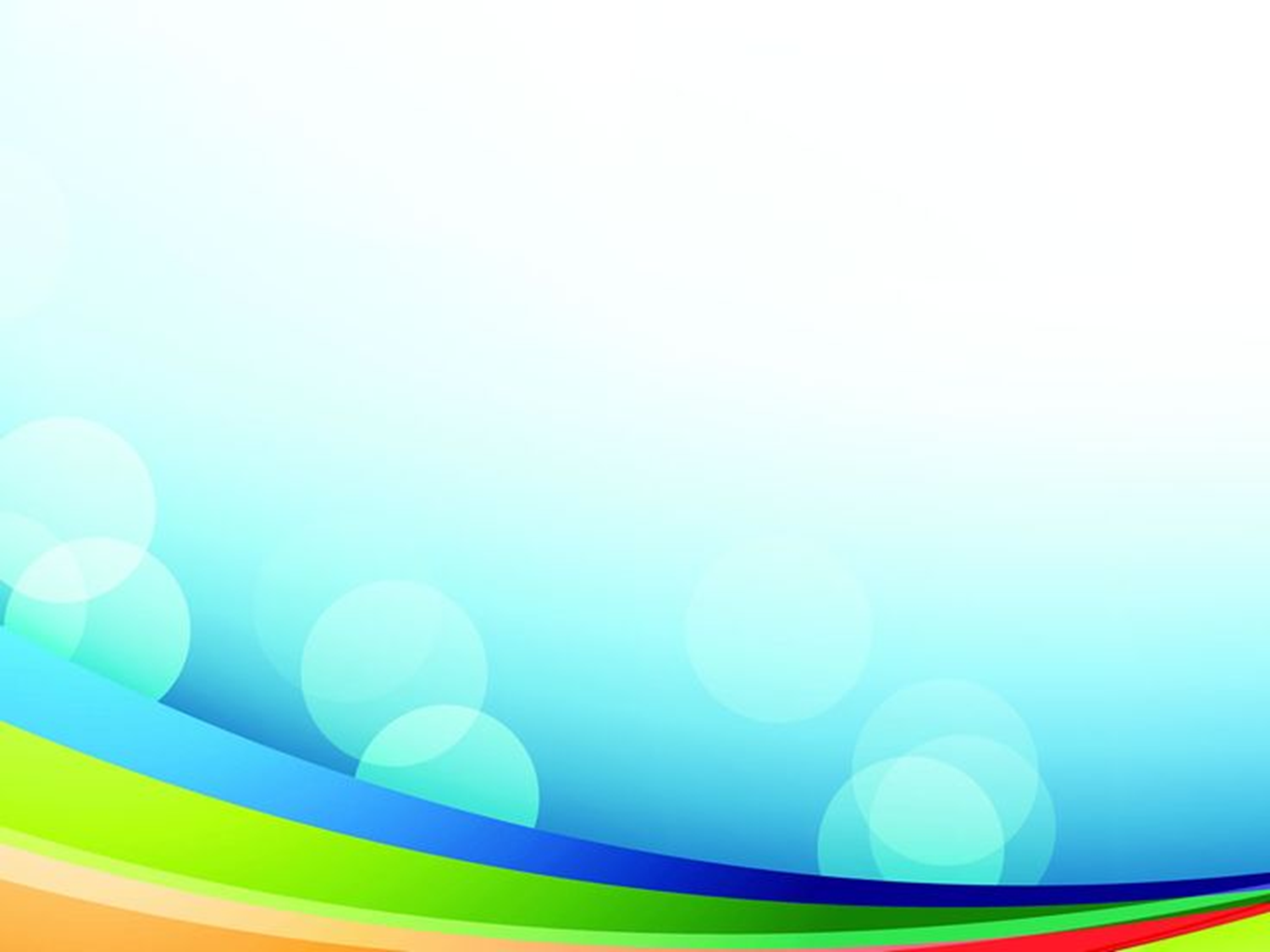 Игра «Волшебные вагоны»
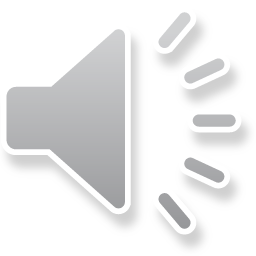 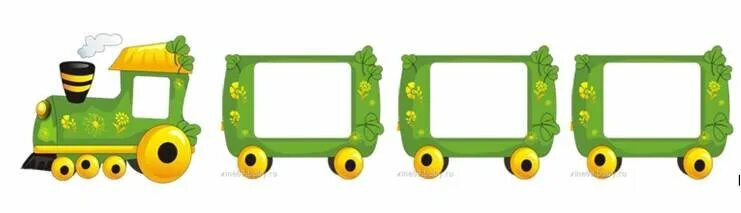 3
2
1
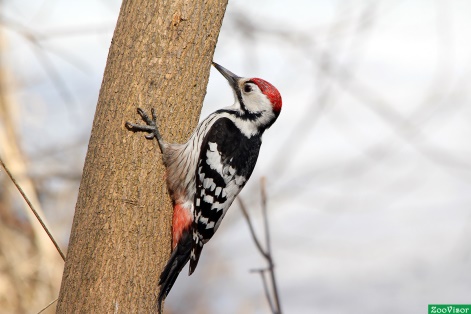 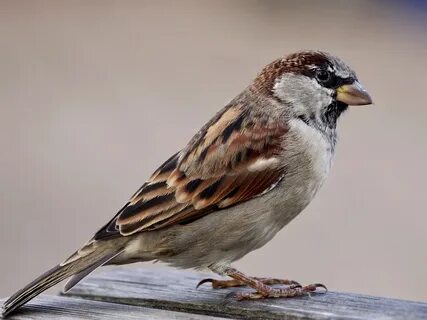 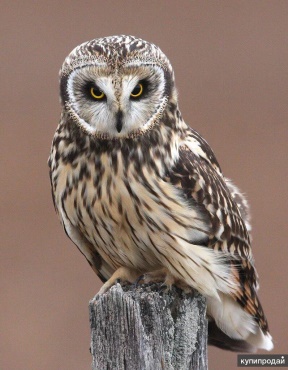 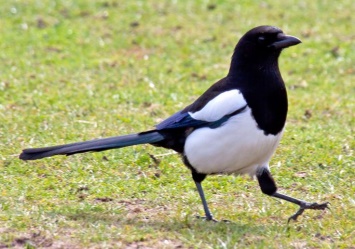 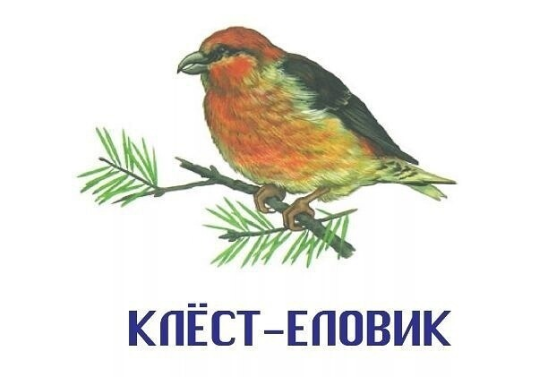 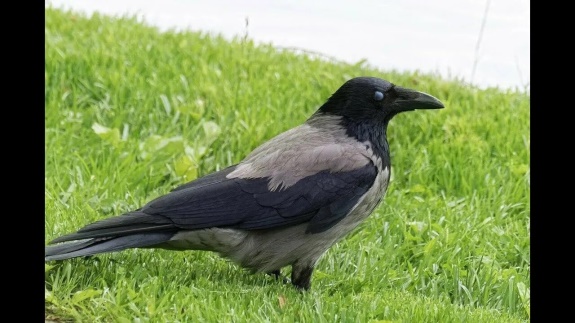 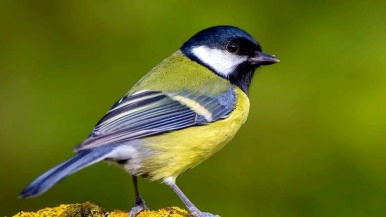 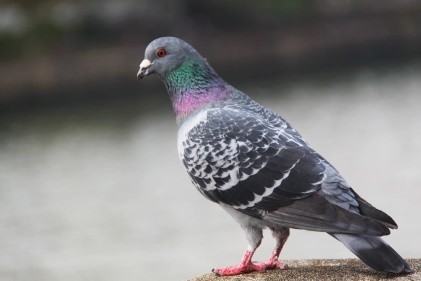 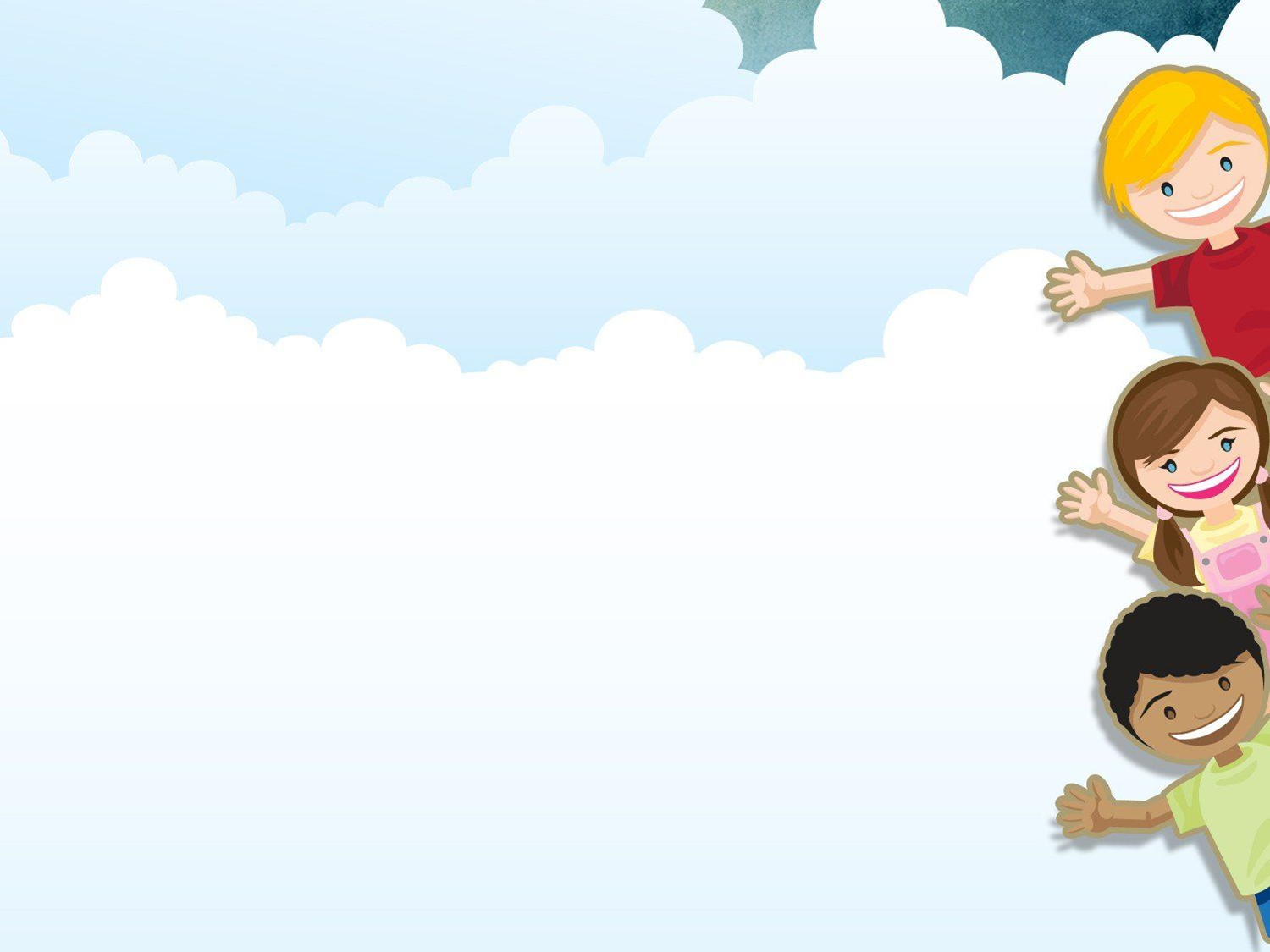 Игра «Волшебные ладошки»
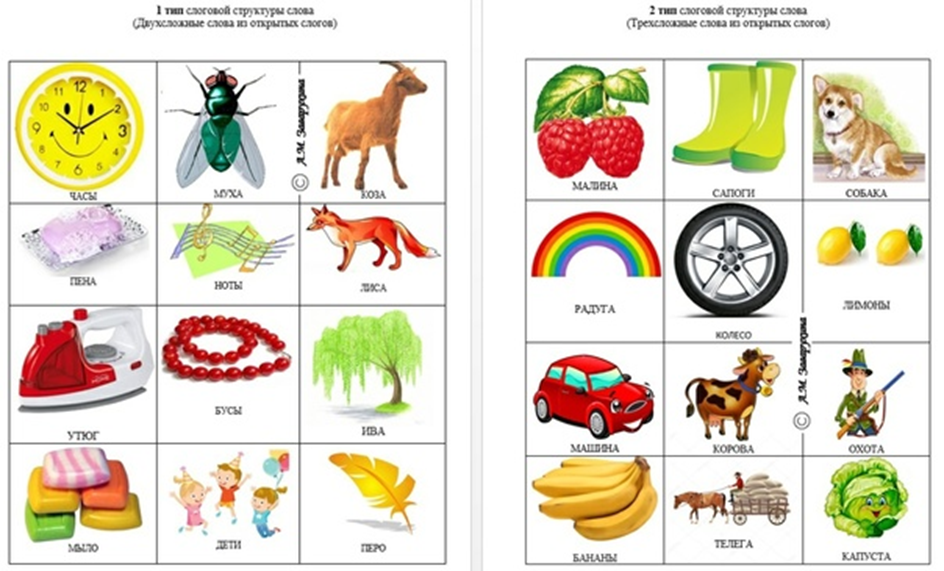 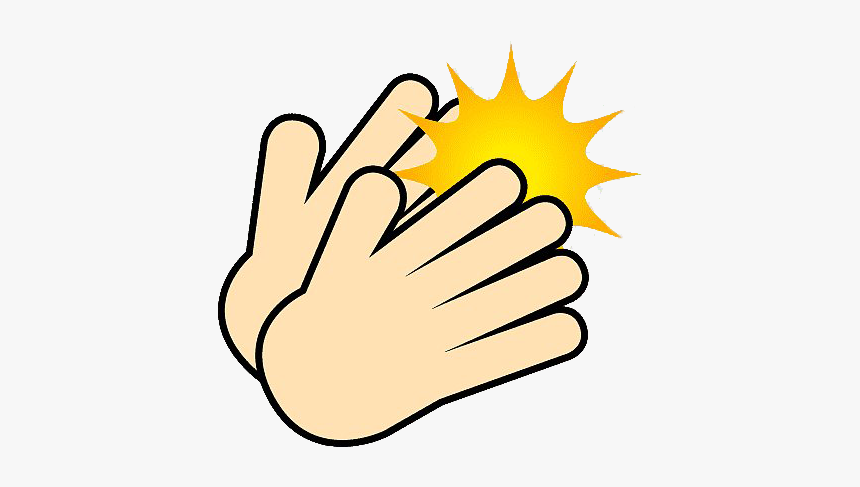 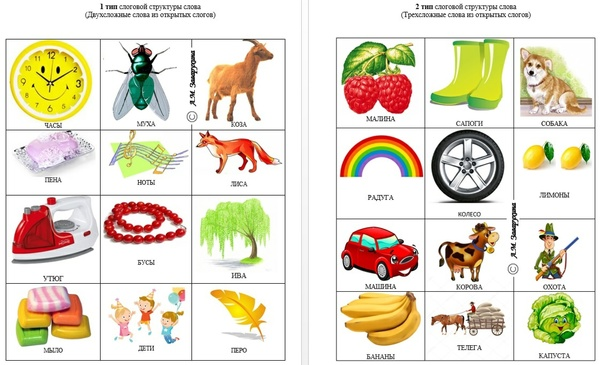 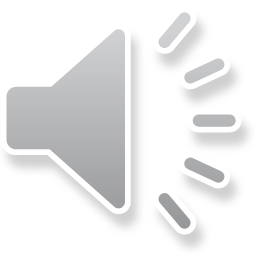 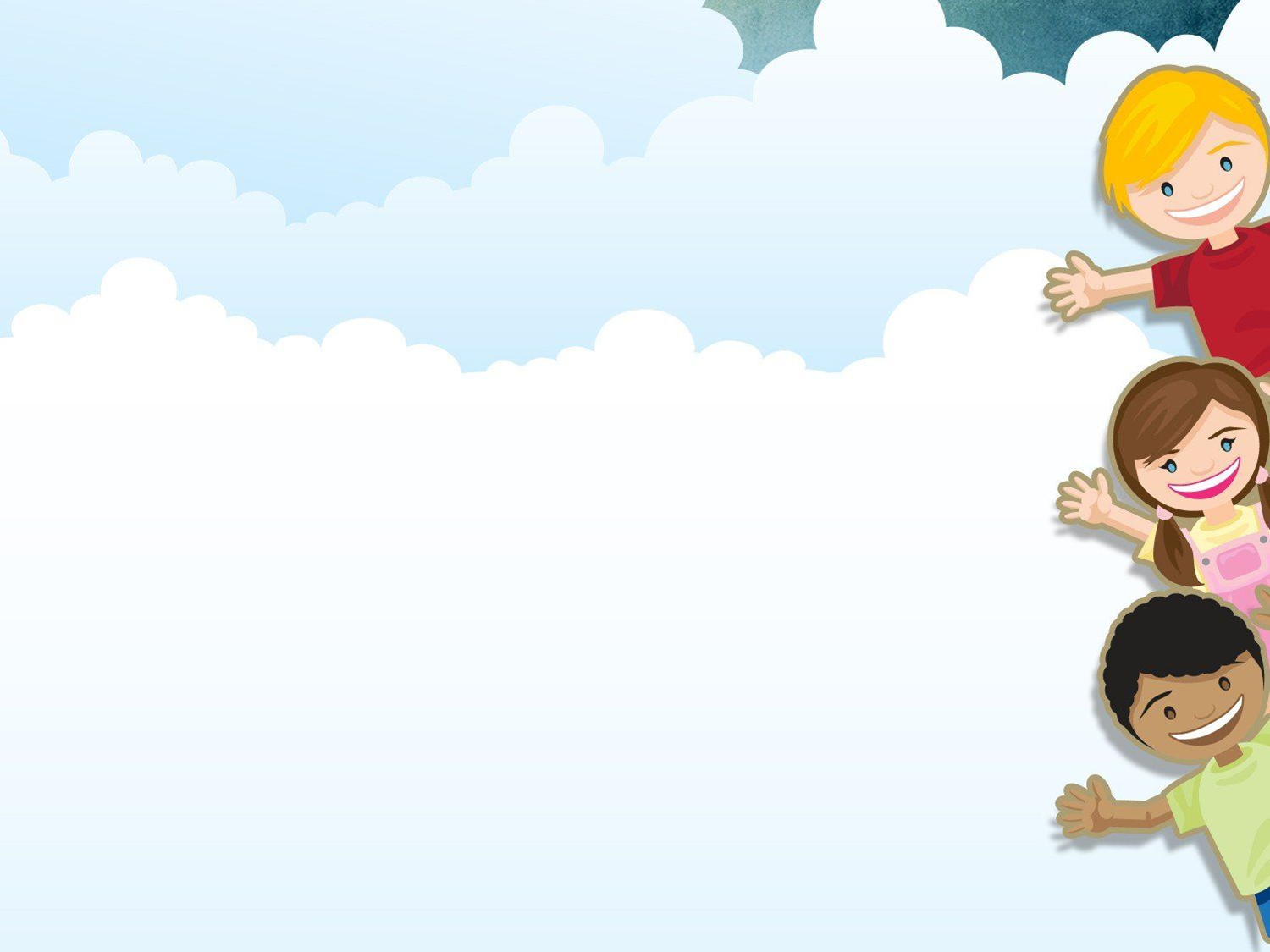 Игра «Топни, топни не зевай, слоги весело считай»
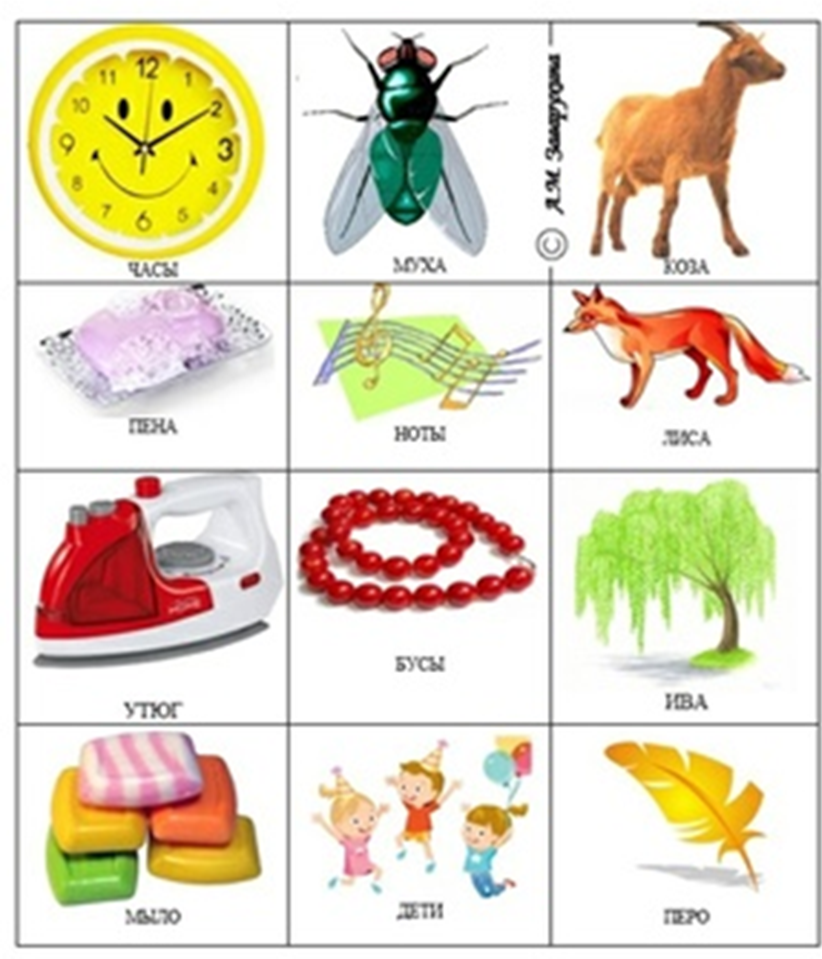 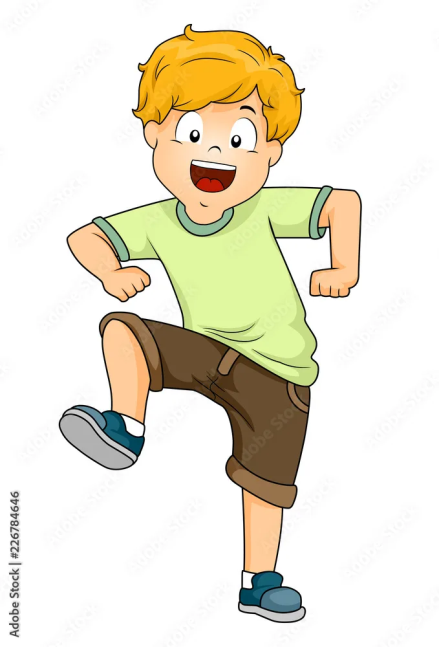 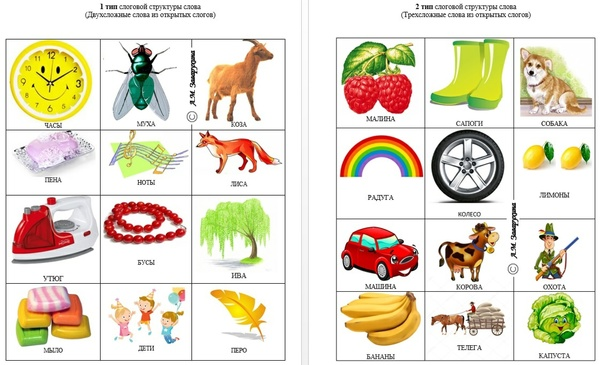 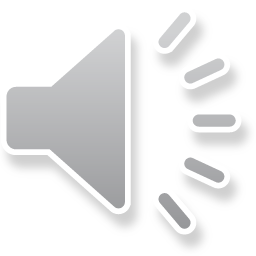 Игра «Волшебная стрелка»
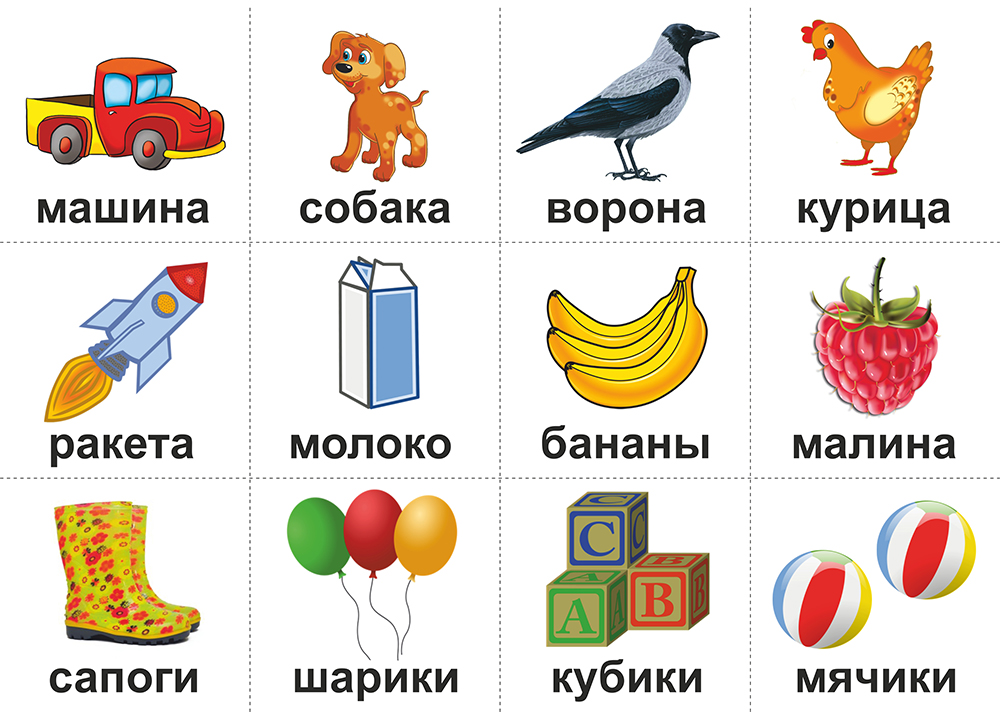 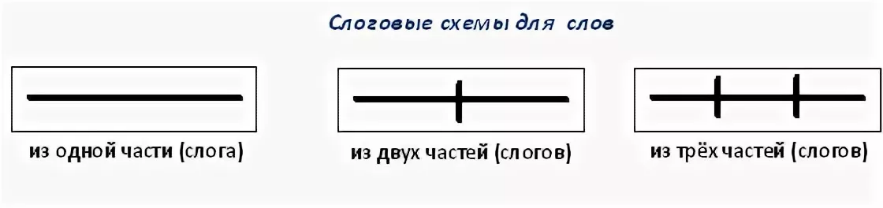 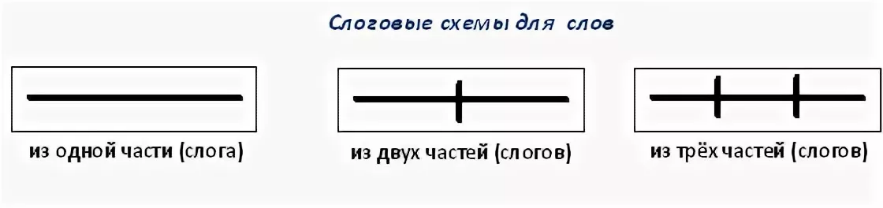 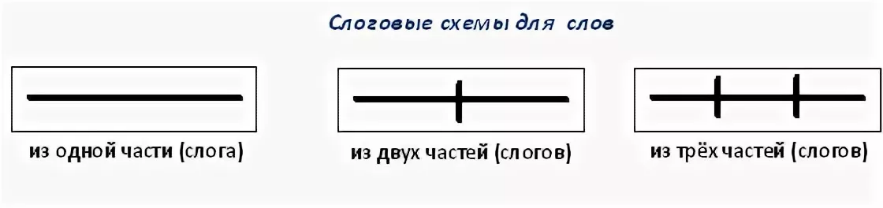 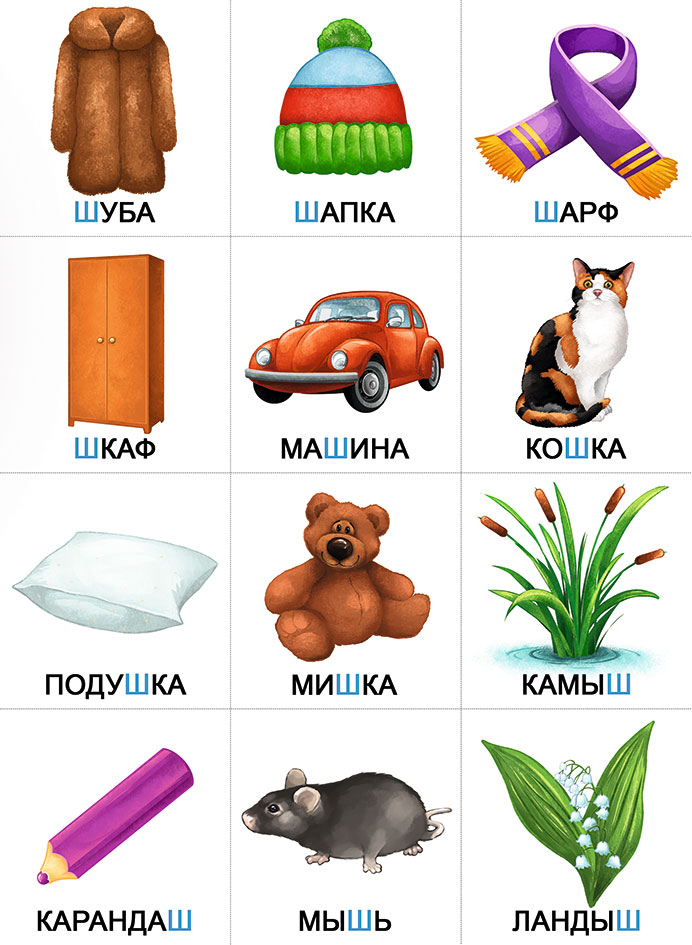 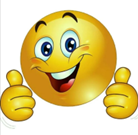 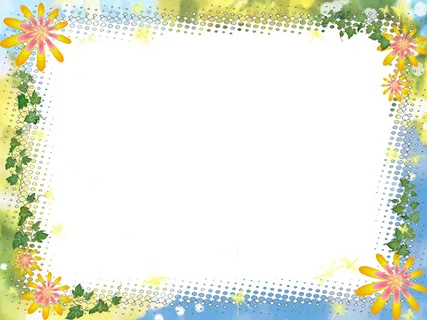 Игра «Придумай слова с заданными слогами»
МА, БЕ, КО
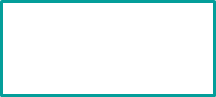 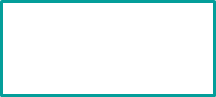 ПУ, ЛИ, НО
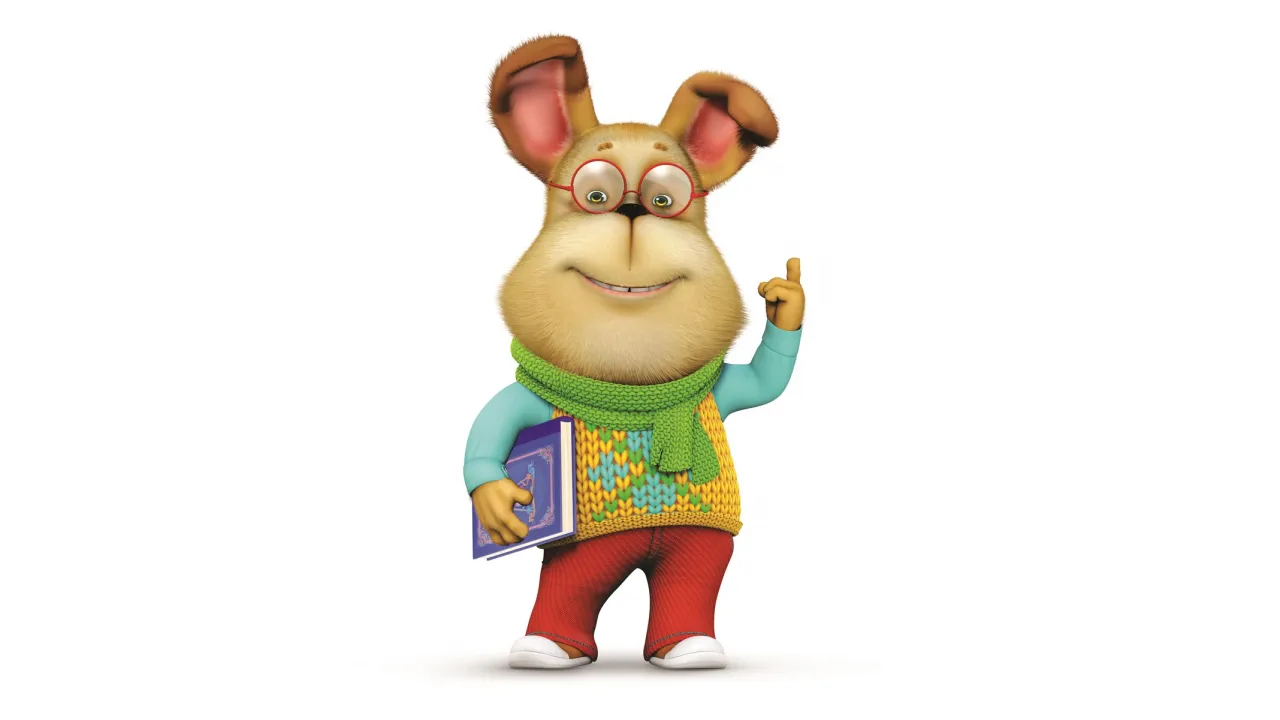 ЖА, ВО, ЗА
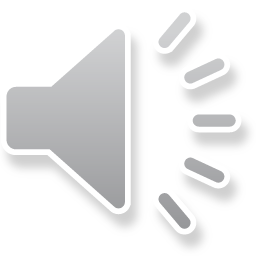 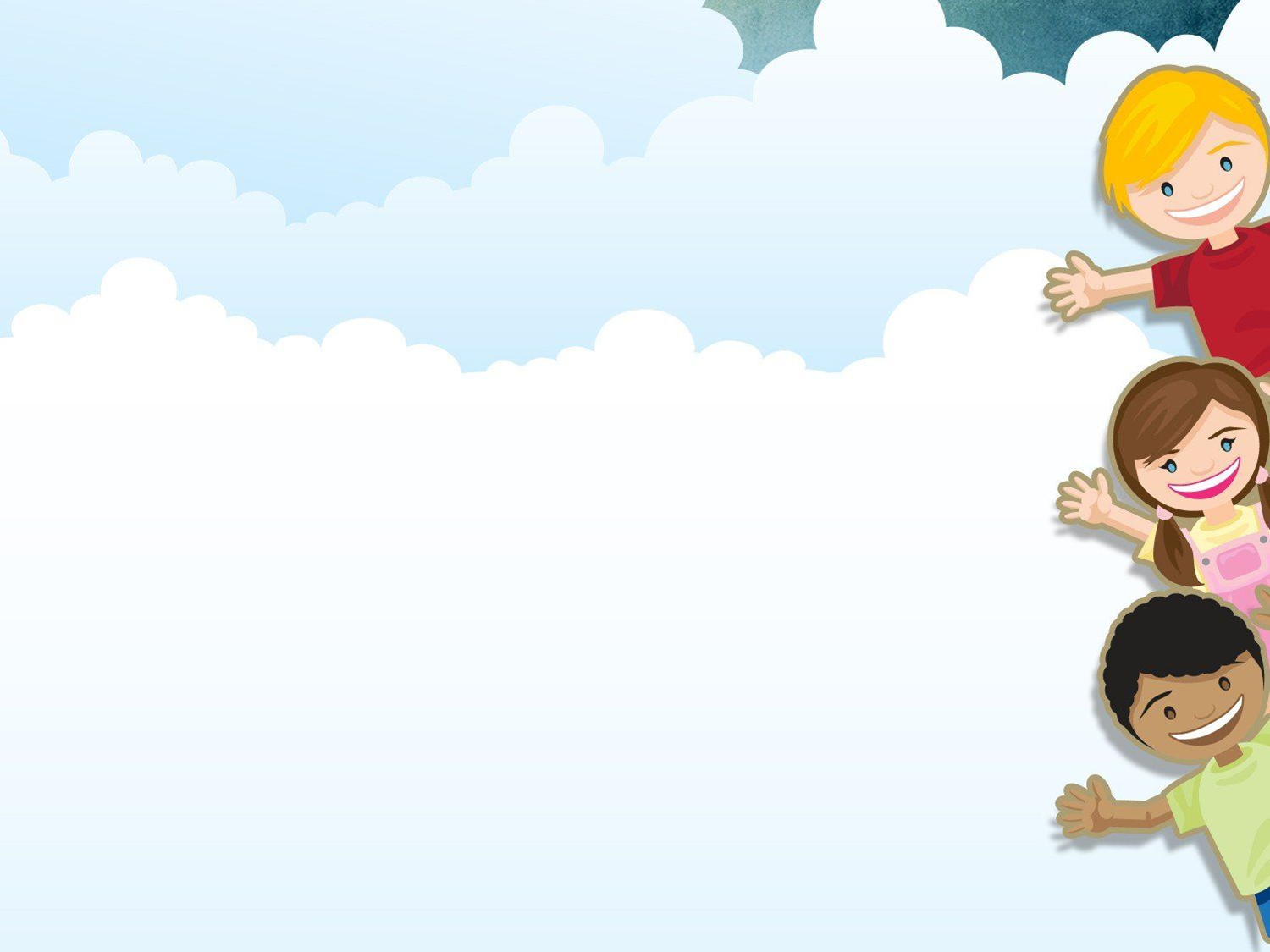 Игра «Собери слоговой пазл»
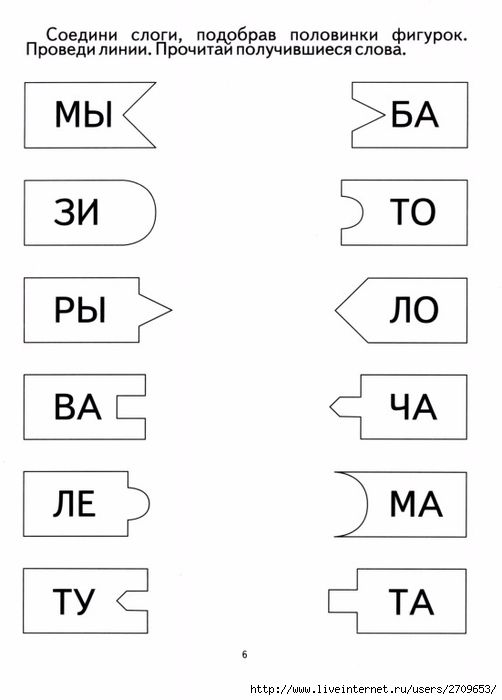 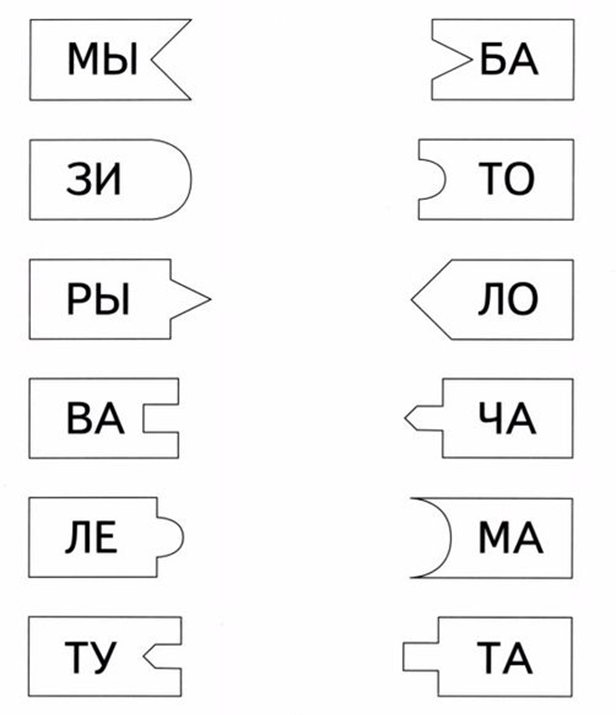 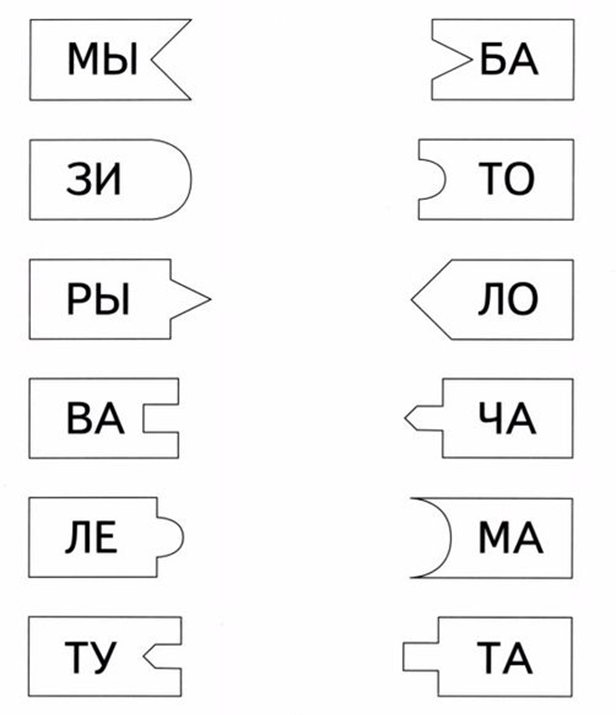 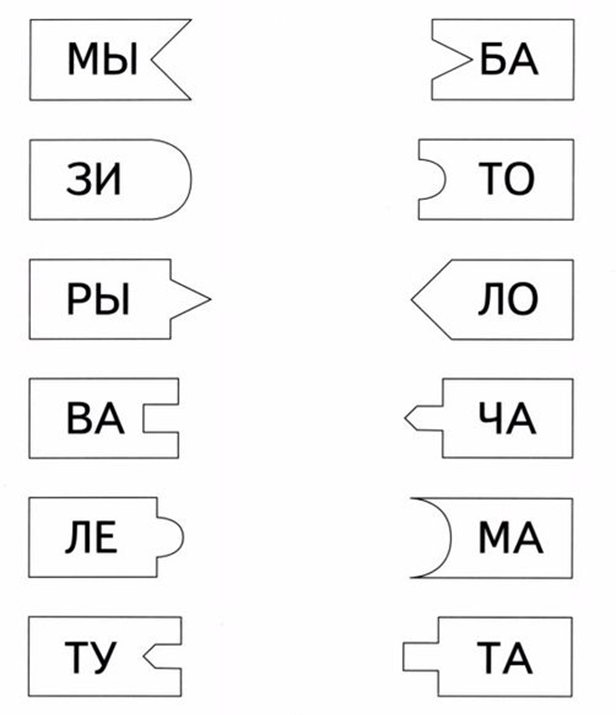 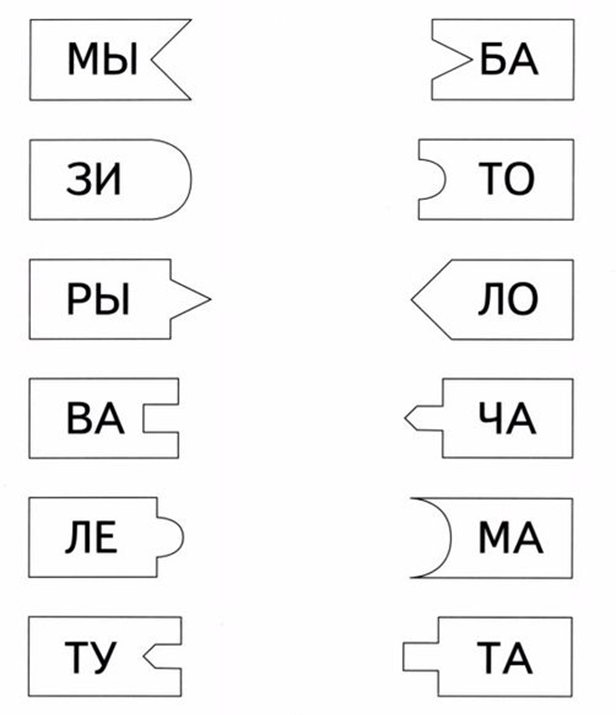 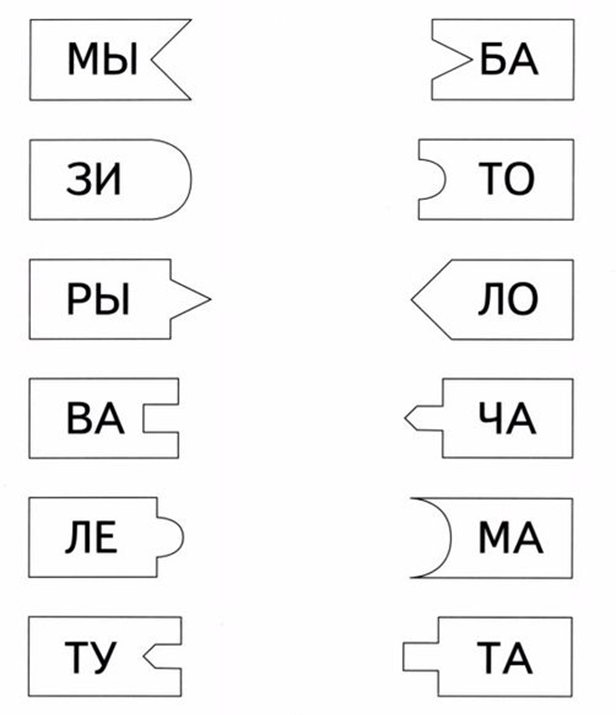 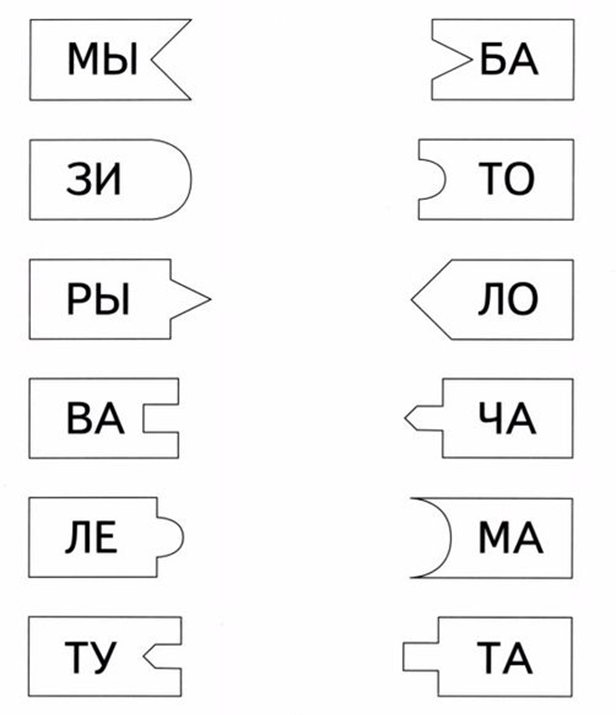 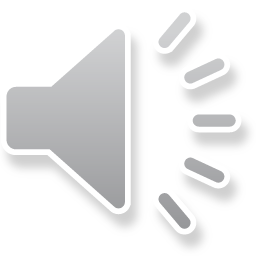 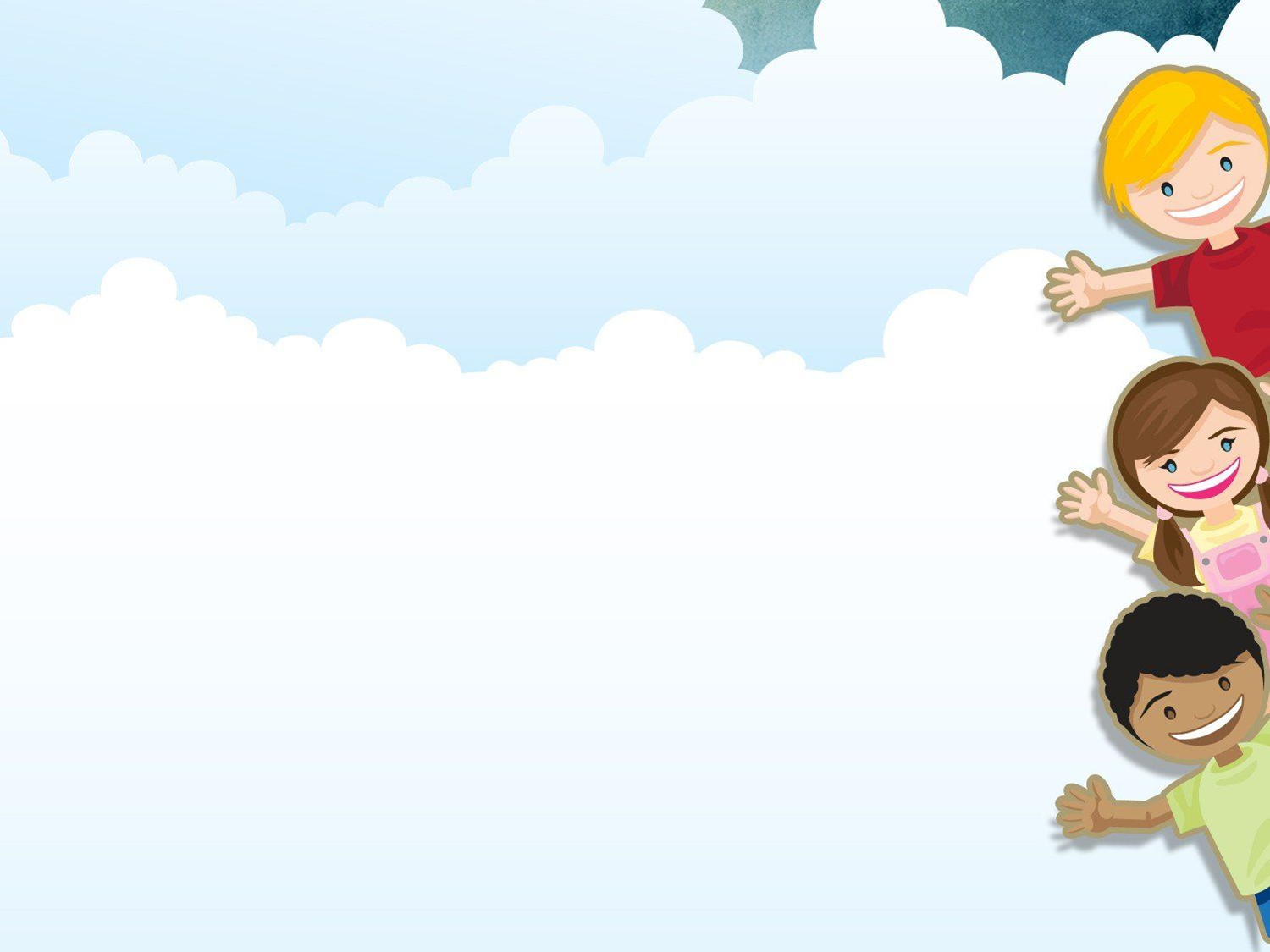 Игра «Слово называем, звуки выделяем».
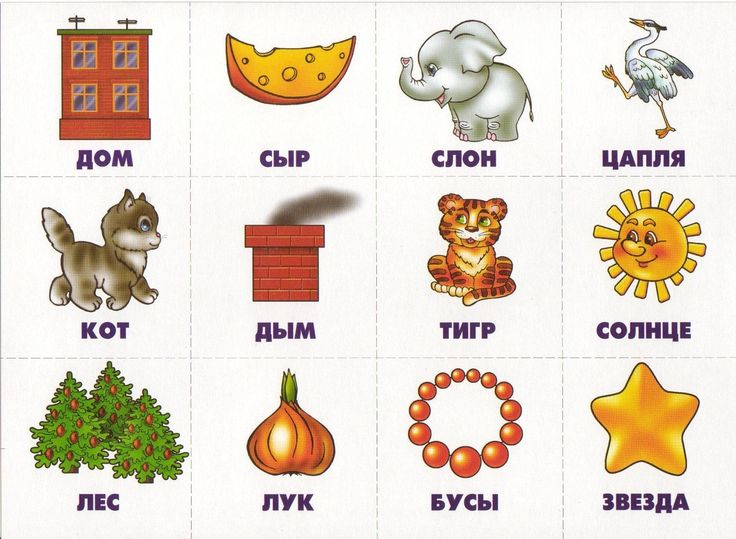 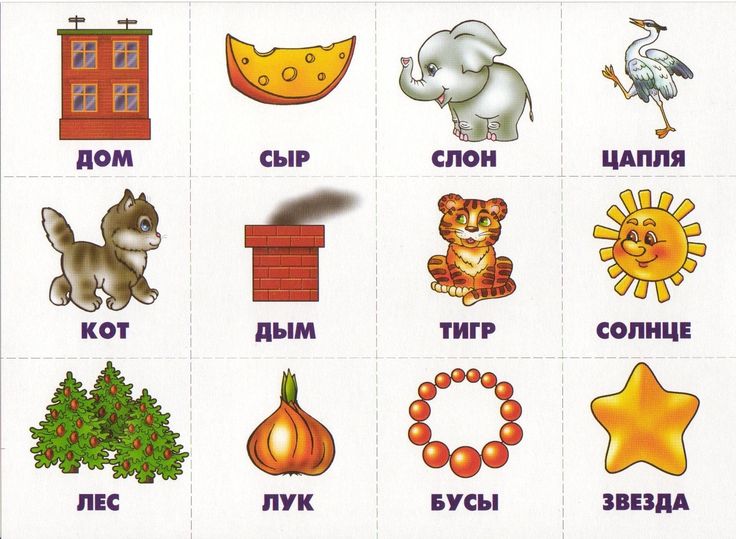 Ы
С
У
Б
Д
Ы
М
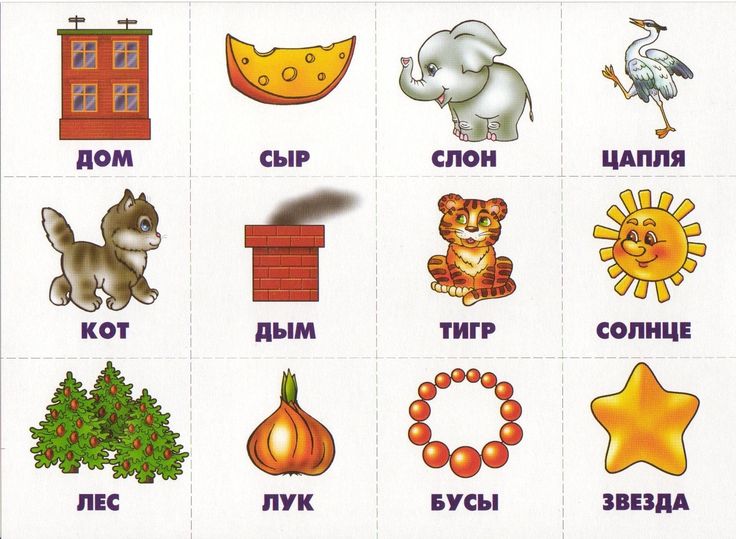 Л
У
К
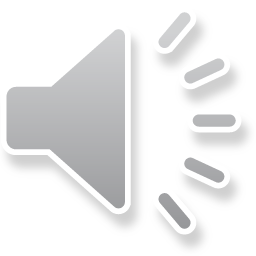 Игра «Найди и назови букву, напиши ее»
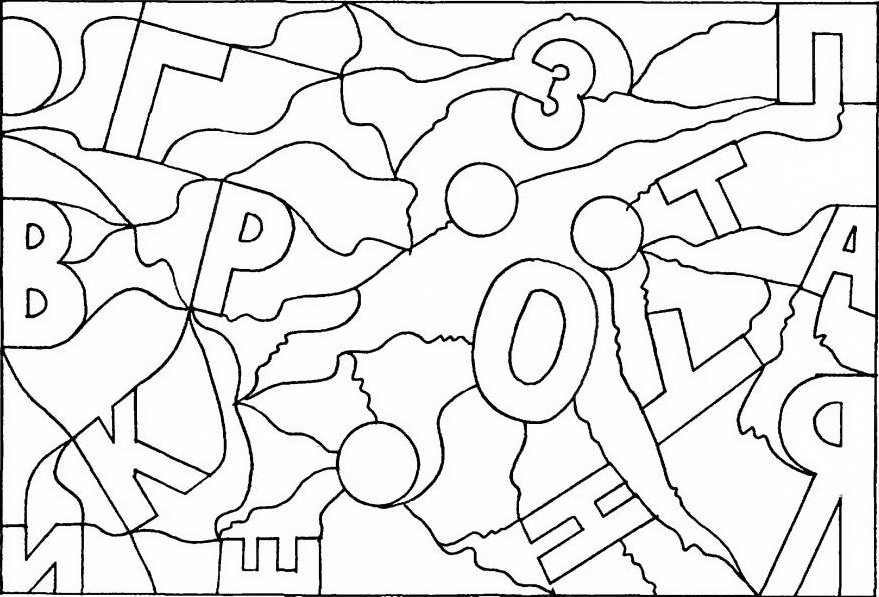 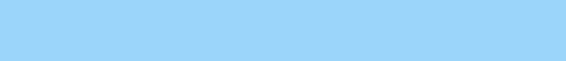 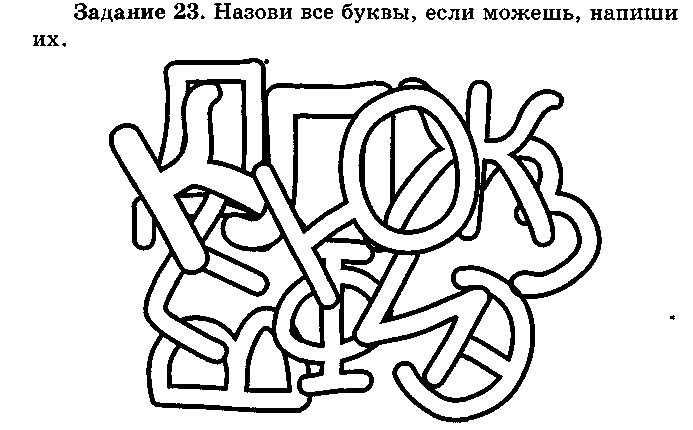 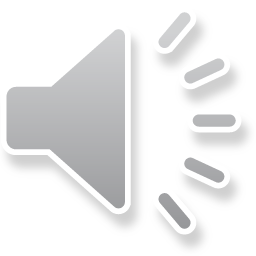 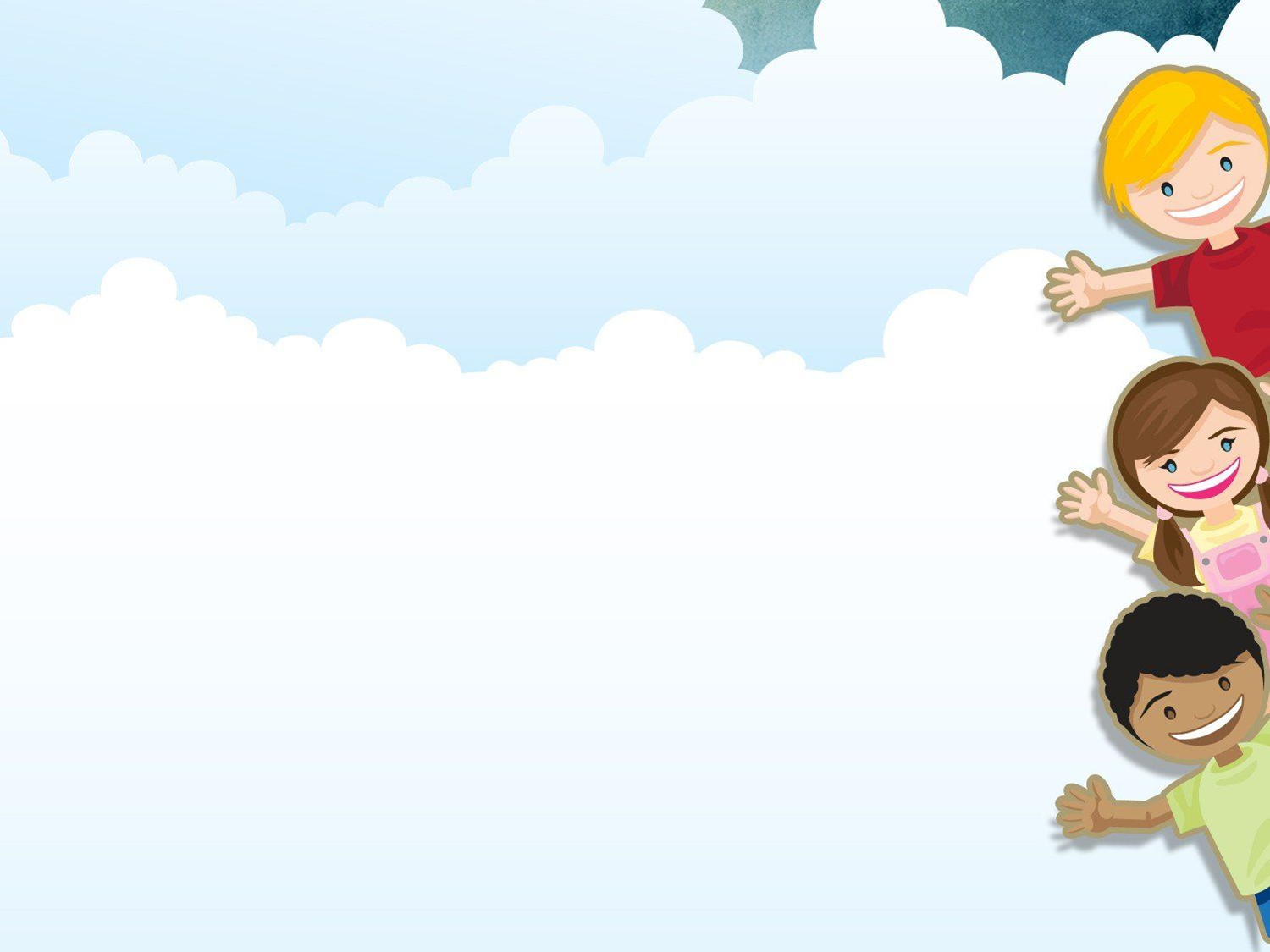 Игра «Найди правильно написанную букву, а  
неправильно изображенную букву закрой фишкой»
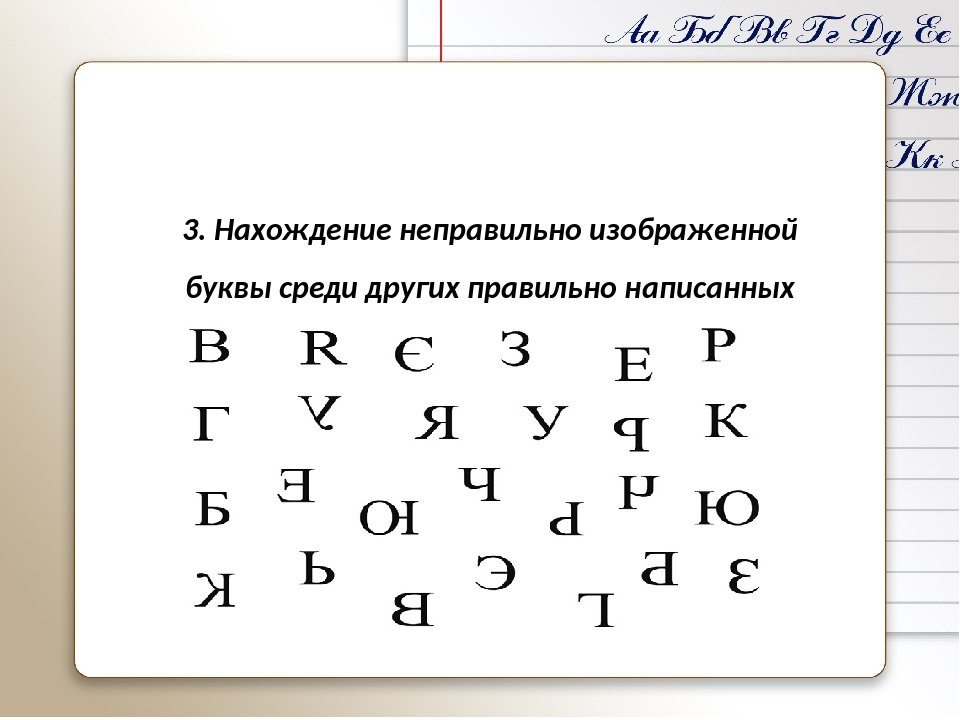 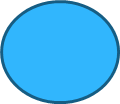 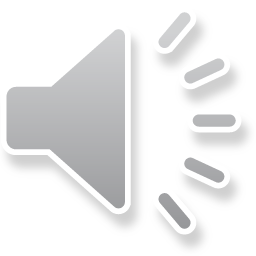 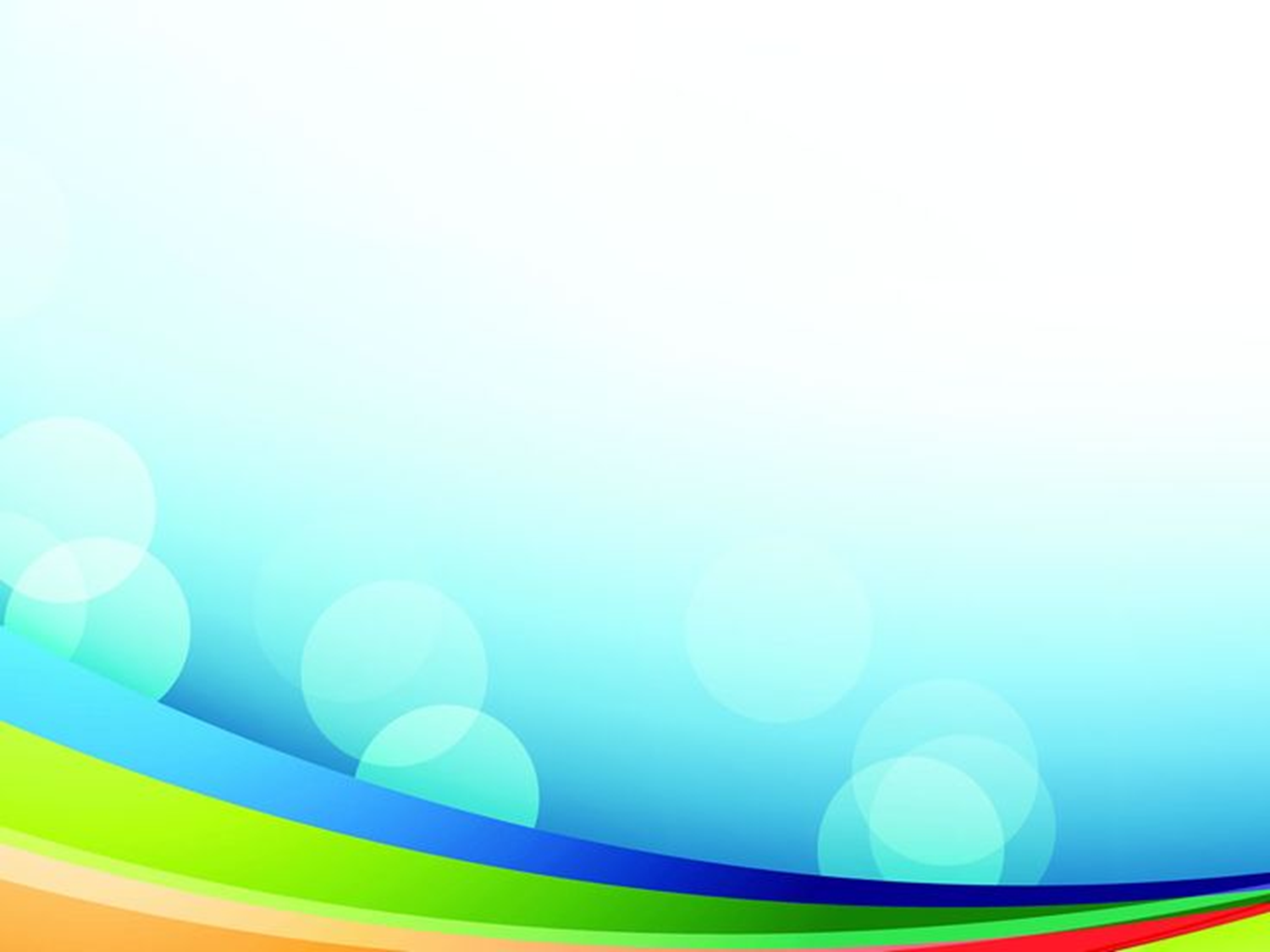 Игра «Составь предложение»
.
.
.
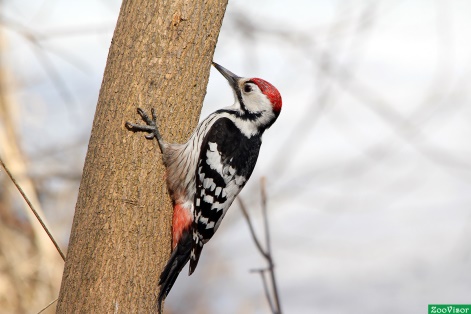 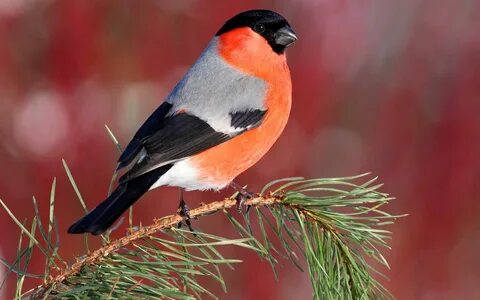 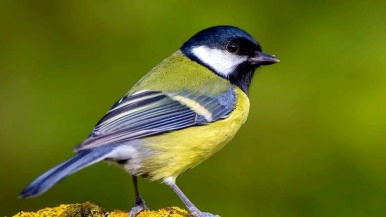 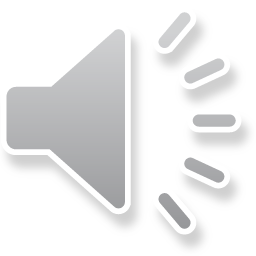 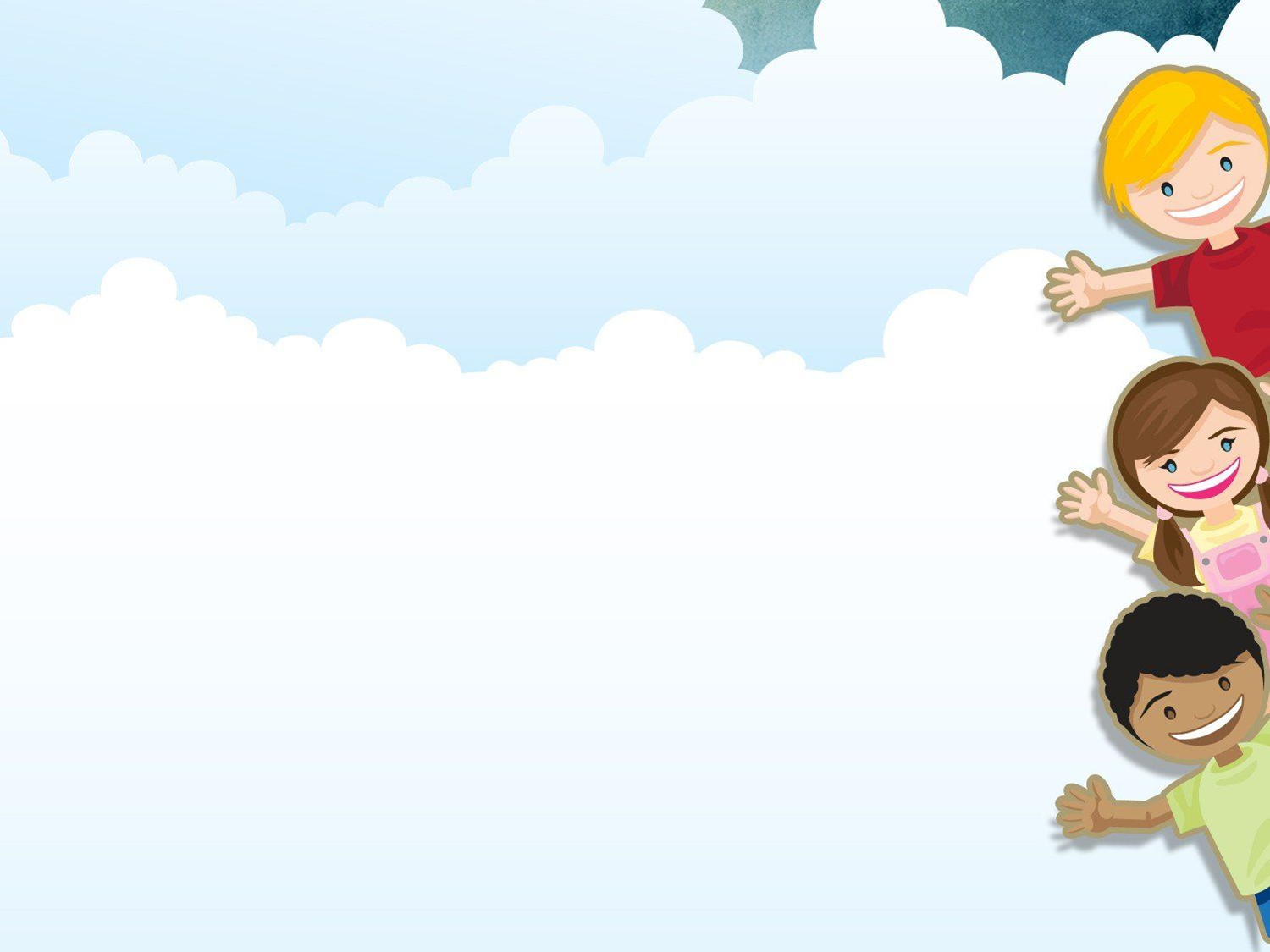 Игра «Подбери схему к предложениям»
Кошка Мурка лакает молоко.
Ласково светит солнце.
Лягушка квакает.
Красногрудый снегирь клюет ягоды рябины.
Осенью опадают листья.
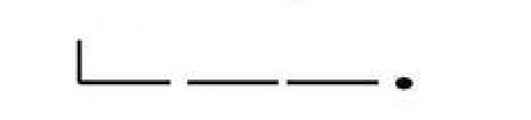 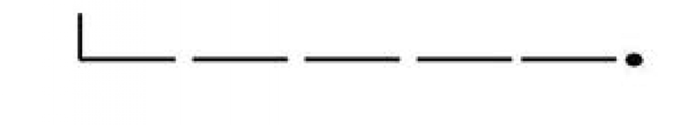 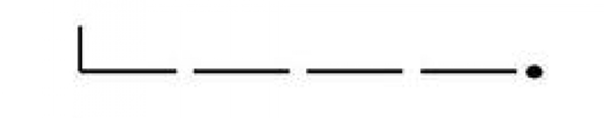 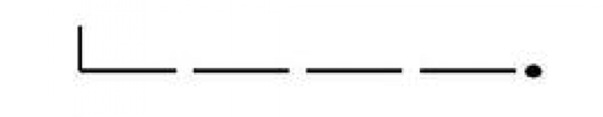 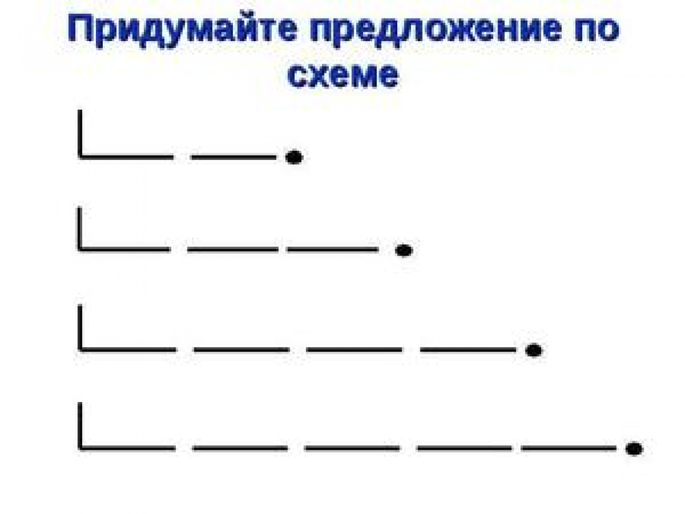 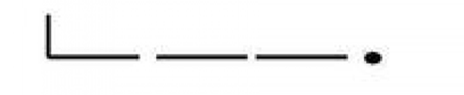 Игра «Называй, считай и выполняй»
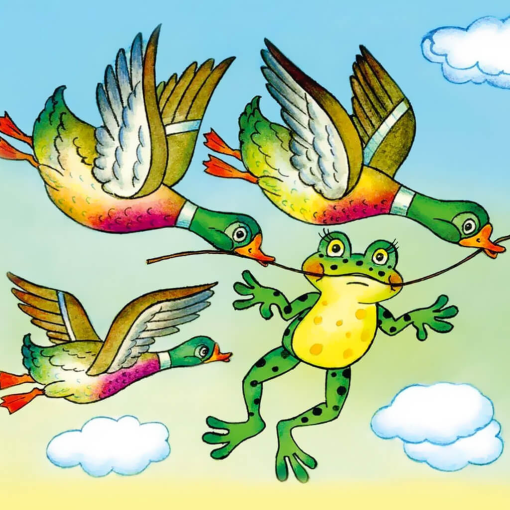 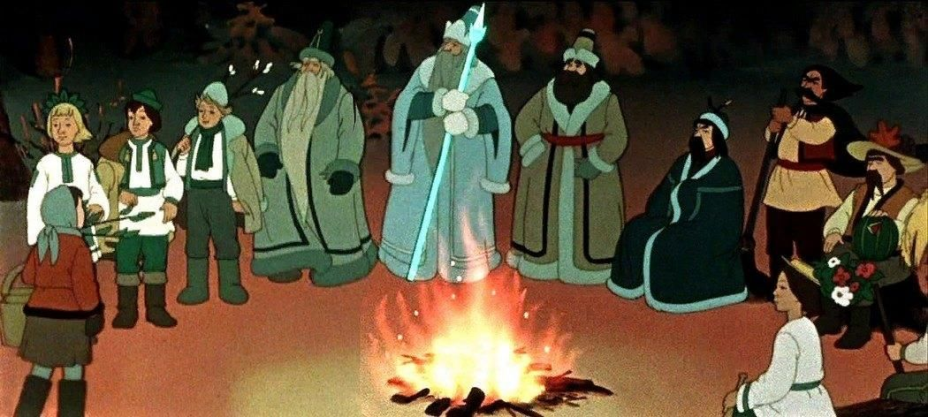 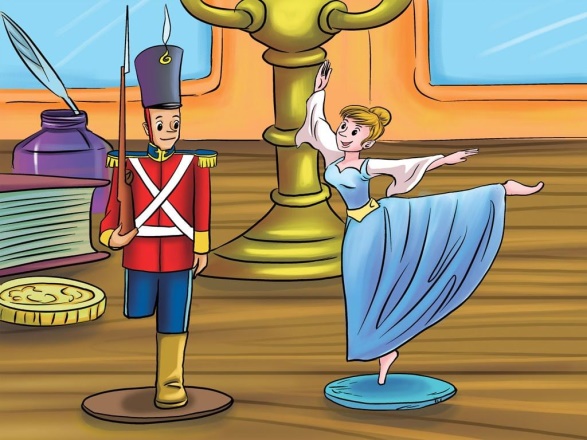 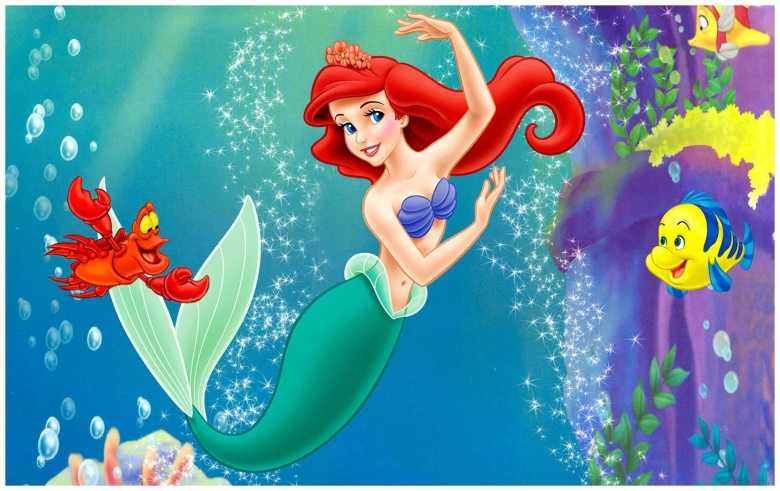 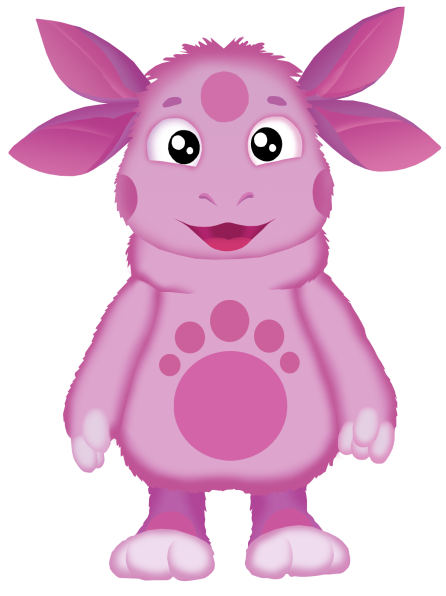 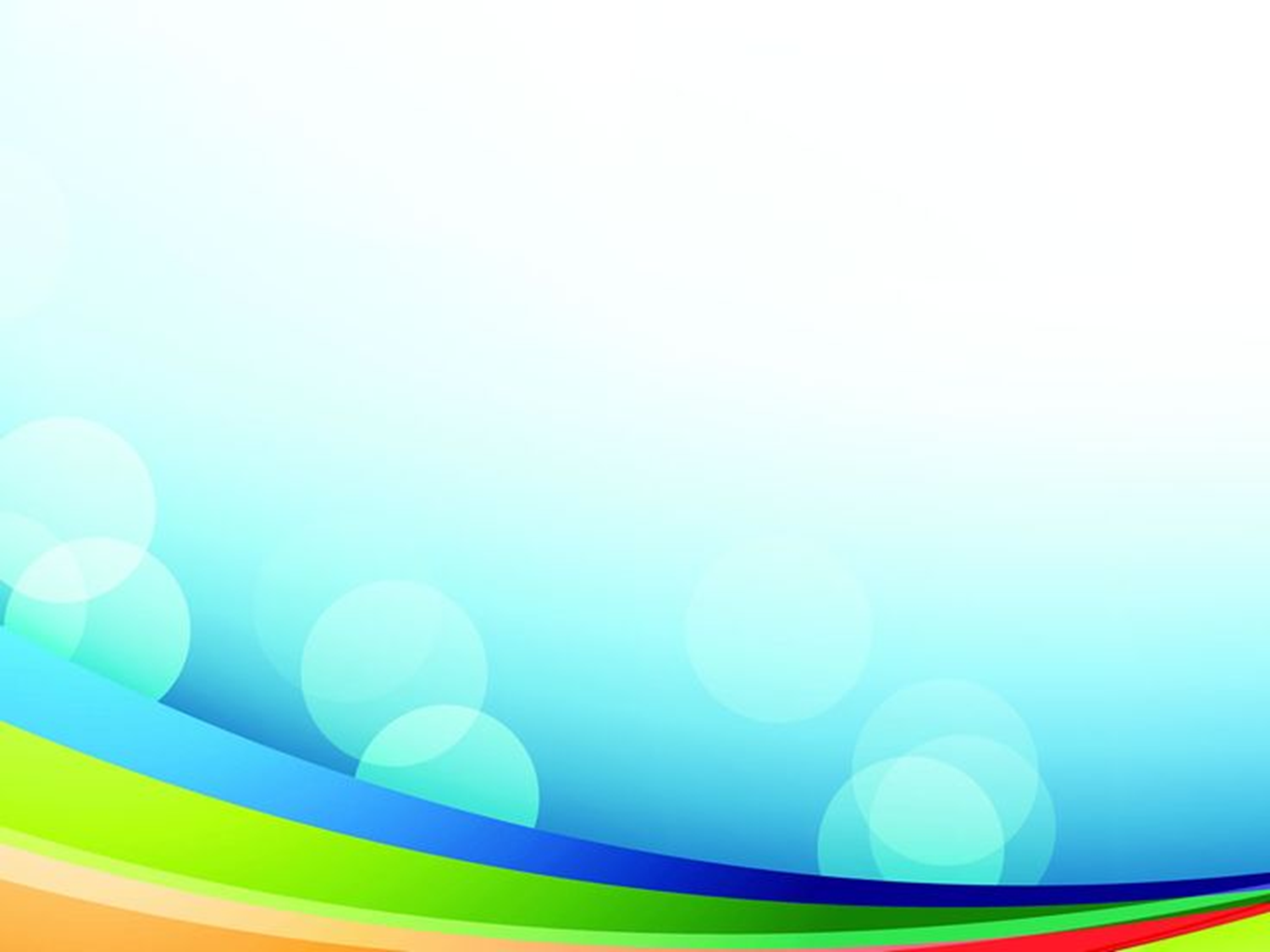 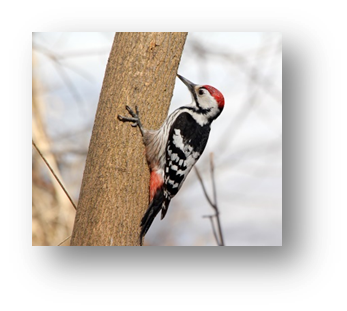 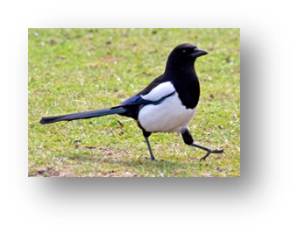 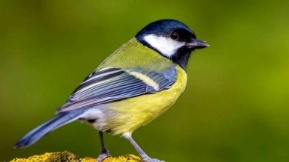 Игра «Расскажи про                                            »
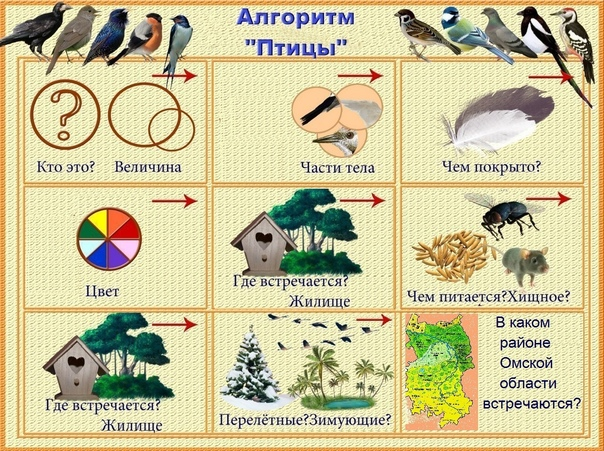 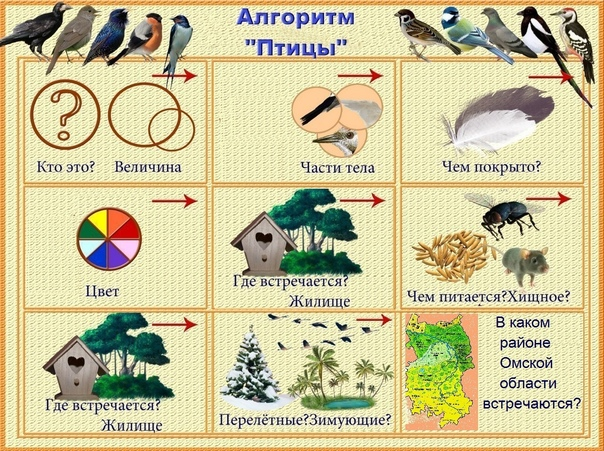 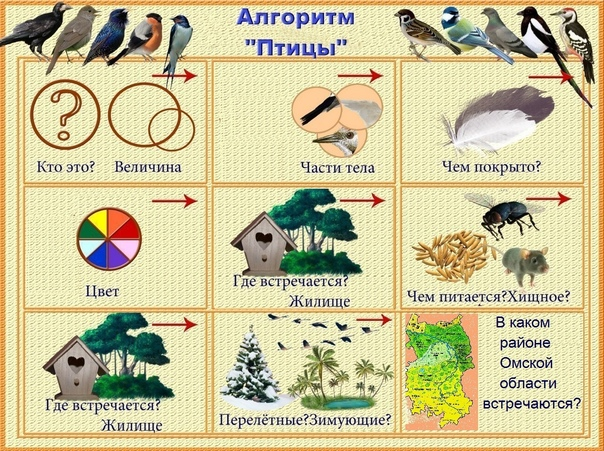 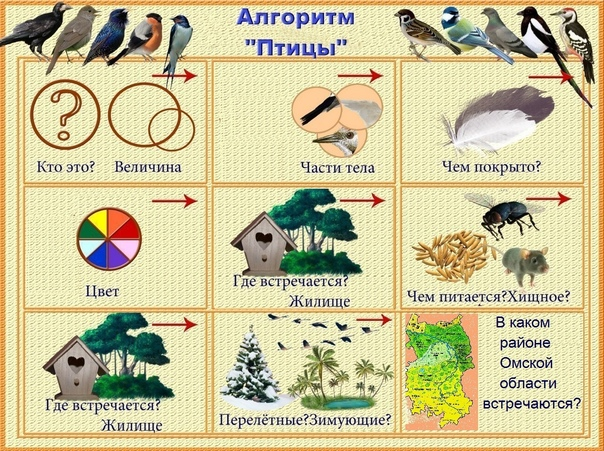 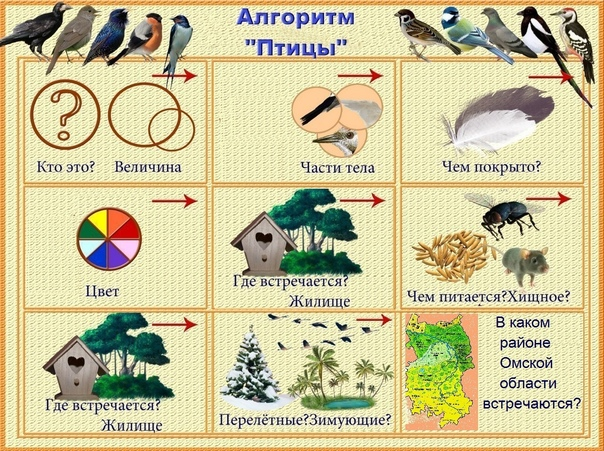 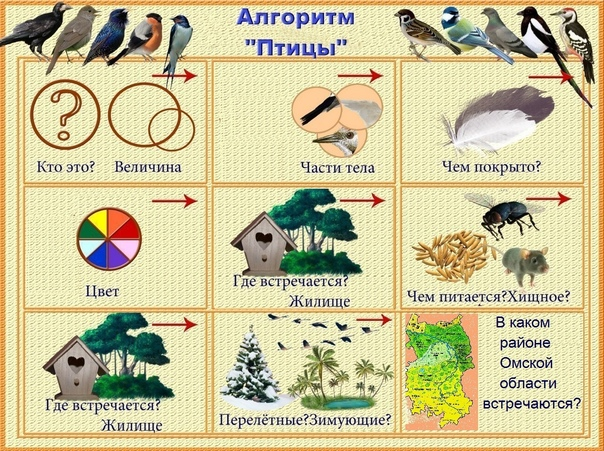 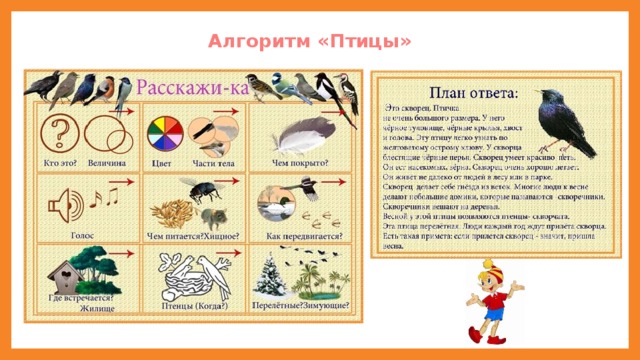 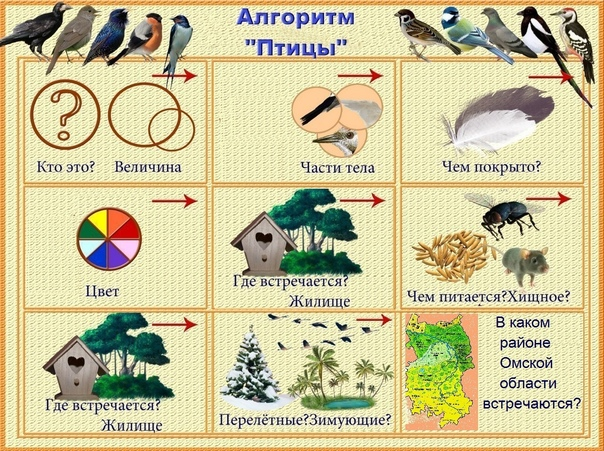 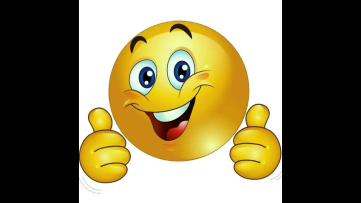